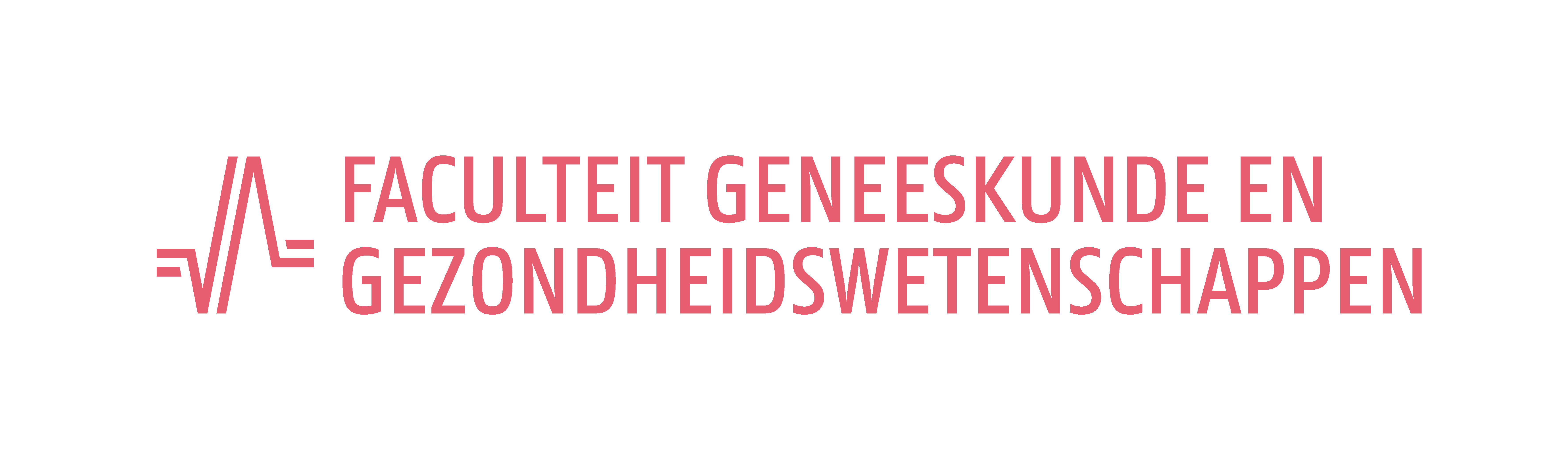 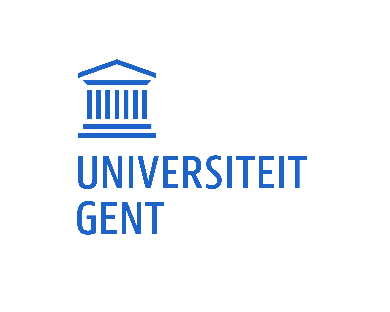 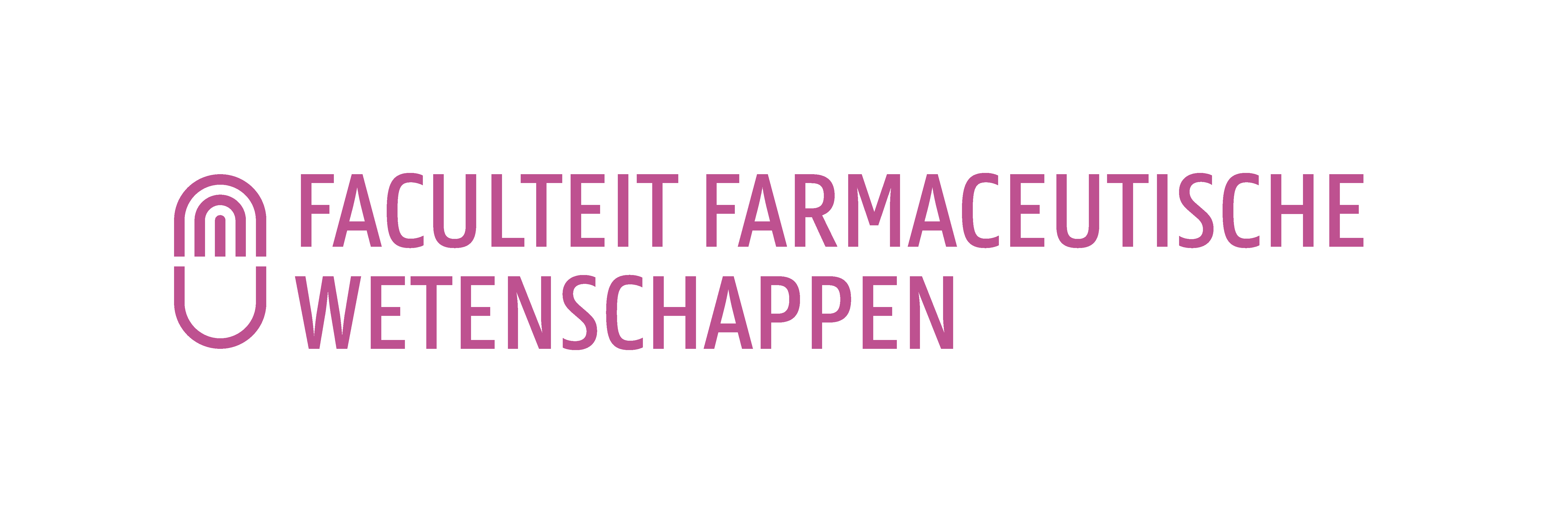 MFO-programma“Medicatienazicht bij risicopatiënten met polyfarmacie”MFO-avond 1
Opgesteld door 
Dr. Ellen Van Leeuwen
Dr. Apr. Eline Tommelein
Apr. Katrien Foubert
Deel 1: Achtergrond
Het ontstaan van het MFO-programma + rationeel voorschrijven
Achtergrond
Populatie oudere patiënten ↑ in Europa
> 65j: België 2020: 20%  → ± 2,2 miljoen
> 80j: België 2020: 5%    →  550 000  
Fysiologische veranderingen + polypathologie + polyfarmacie (≥ 5 chronische GM) 

bijwerkingen ↑
GM gebonden problemen (GGPs) ↑ (bv. interacties, toxisch/geen effect…)

Hospitalisaties – morbiditeit/mortaliteit – kosten ↑ en QoL ↓
Doelstellingen polyfarmacie
De voorschrijvende arts moet op zijn minst in staat zijn om advies te geven over geneesmiddelen met het minst risico op schade (“kritisch kijken naar medicatielijst”)
4
[Speaker Notes: Essentiele boodschap is: je doet een medicatienazicht ‘lege artis’ maar dan moet je nog steeds de patiënt context (comorbiditeit, zorgdoelstellingen, voorkeuren patiënt)
meenemen. Vaste stappen: Inventariseer brown bag (medicatiekastje en OTC), dan behandelplan, dan prioriteiten in overleg met patiënt

Al je ermee aan de slag wilt, er zijn verschillende hulpmiddelen om te implementeren, wij schetsen het probleem en verwijzen u naar de hulpbronnen

bvb
-impliciete lijsten
-expliciete lijsten
- spoorboekje van IVM (verantwoord medicijngebruik, Nederland)]
Gebaseerd op principes rationeel voorschrijven
Is een weloverwogen op literatuur gebaseerde keuze van geneesmiddel, dosering, therapieduur, toedieningsvorm aangepast aan de individuele patiënt en begeleid met patiëntenvoorlichting

Het gekozen geneesmiddel is optimaal werkzaam, veilig en gebruiksvriendelijk aan de laagst mogelijke kost

Er moet een besliskundige drempel bereikt zijn om een geneesmiddelenbehandeling te starten, te continueren en te wijzigen
WHO guide to good prescribing
5
[Speaker Notes: Theoretische achtergrondinformatie:
Wat is rationeel voorschrijven?]
Vier criteria voor het kiezen van een geneesmiddel
EFFECTIVEIT (Efficacy) 
Harde eindpunten: mortaliteit verminderen en vermijden van zware invaliderende morbiditeit
Effecten op harde eindpunten > intermediaire eindpunten> risicofactoren voor harde eindpunten

VEILIGHEID (Safety)
Toxische effecten en mogelijke bijwerkingen, ernst en frequentie
6
[Speaker Notes: Dit is voor mij de belangrijkste slide om te onthouden
Rationeel voorschrijven van geneesmiddelen is gebaseerd op 4 criteria: werkzaamheid-veiligheid-geschiktheid en prijs op maat van de patiënt waarbij de voordelen moeten opwegen tegen de nadelen voor deze patiënt
Is er een gunstige baten/kostenverhouding van dit geneesmiddel bij deze patiënt?

Theoretische achtergrondinformatie: WHO GUIDE for Good Prescribing
http://apps.who.int/medicinedocs/pdf/whozip23e/whozip23e.pdf
http://apps.who.int/medicinedocs/documents/s15940e/s15940e.pdf

Voorschrijven vanuit een kwaliteitsstandpunt:
Effectiviteit: Bvb NNT acetylsalicylzuur in primaire preventie en secundaire preventie bij preventie van CV event
Veiligheid: Bvb maagklachten bij NSAID, bloeding bij acetylsalicylzuur
Geschiktheid: Bvb orale morfine werkt 6uur, fentanyl pleister gedurende 72 uur
Prijs: NOAC of VIT K antagonisten bij VKF
Good for the patient, acceptable for science, applicable in daily practice, suitable with health economics

Effectiviteit:
Effecten op harde eindpunten zijn belangrijker dan intermediaire eindpunten en deze zijn belangrijker dan de  risicofactoren voor optreden van harde eindpunten
Bvb voor cardiovasculaire ziekten:
Harde eindpunten voor cardiovasculaire ziekten: mortaliteit (plotse dood), morbiditeit (AMI, CVA)
Risicofactoren voor cardiovasculaire ziekten zijn hypercholesterolemie, hypertensie, … 
Intermediaire eindpunten zijn harthypertrofie, micro-albuminurie, verhoogde intima media dikte van de halsslagader als teken van beginnende atherosclerose]
Vier criteria voor het kiezen van een geneesmiddel
GESCHIKTHEID (Acceptability)
Contra-indicaties, interacties
Gebruiksgemak voor de patiënt: dosis, toedieningsvorm, frequentie ..

PRIJS (Cost)
Maatschappij
Patiënt
7
[Speaker Notes: Dit is voor mij de belangrijkste slide om te onthouden
Rationeel voorschrijven van geneesmiddelen is gebaseerd op 4 criteria: werkzaamheid-veiligheid-geschiktheid en prijs op maat van de patiënt waarbij de voordelen moeten opwegen tegen de nadelen voor deze patiënt
Is er een gunstige baten/kostenverhouding van dit geneesmiddel bij deze patiënt?

Theoretische achtergrondinformatie: WHO GUIDE for Good Prescribing
http://apps.who.int/medicinedocs/pdf/whozip23e/whozip23e.pdf
http://apps.who.int/medicinedocs/documents/s15940e/s15940e.pdf

Voorschrijven vanuit een kwaliteitsstandpunt:
Effectiviteit: Bvb NNT acetylsalicylzuur in primaire preventie en secundaire preventie bij preventie van CV event
Veiligheid: Bvb maagklachten bij NSAID, bloeding bij acetylsalicylzuur
Geschiktheid: Bvb orale morfine werkt 6uur, fentanyl pleister gedurende 72 uur
Prijs: NOAC of VIT K antagonisten bij VKF
Good for the patient, acceptable for science, applicable in daily practice, suitable with health economics

Effectiviteit:
Effecten op harde eindpunten zijn belangrijker dan intermediaire eindpunten en deze zijn belangrijker dan de  risicofactoren voor optreden van harde eindpunten
Bvb voor cardiovasculaire ziekten:
Harde eindpunten voor cardiovasculaire ziekten: mortaliteit (plotse dood), morbiditeit (AMI, CVA)
Risicofactoren voor cardiovasculaire ziekten zijn hypercholesterolemie, hypertensie, … 
Intermediaire eindpunten zijn harthypertrofie, micro-albuminurie, verhoogde intima media dikte van de halsslagader als teken van beginnende atherosclerose]
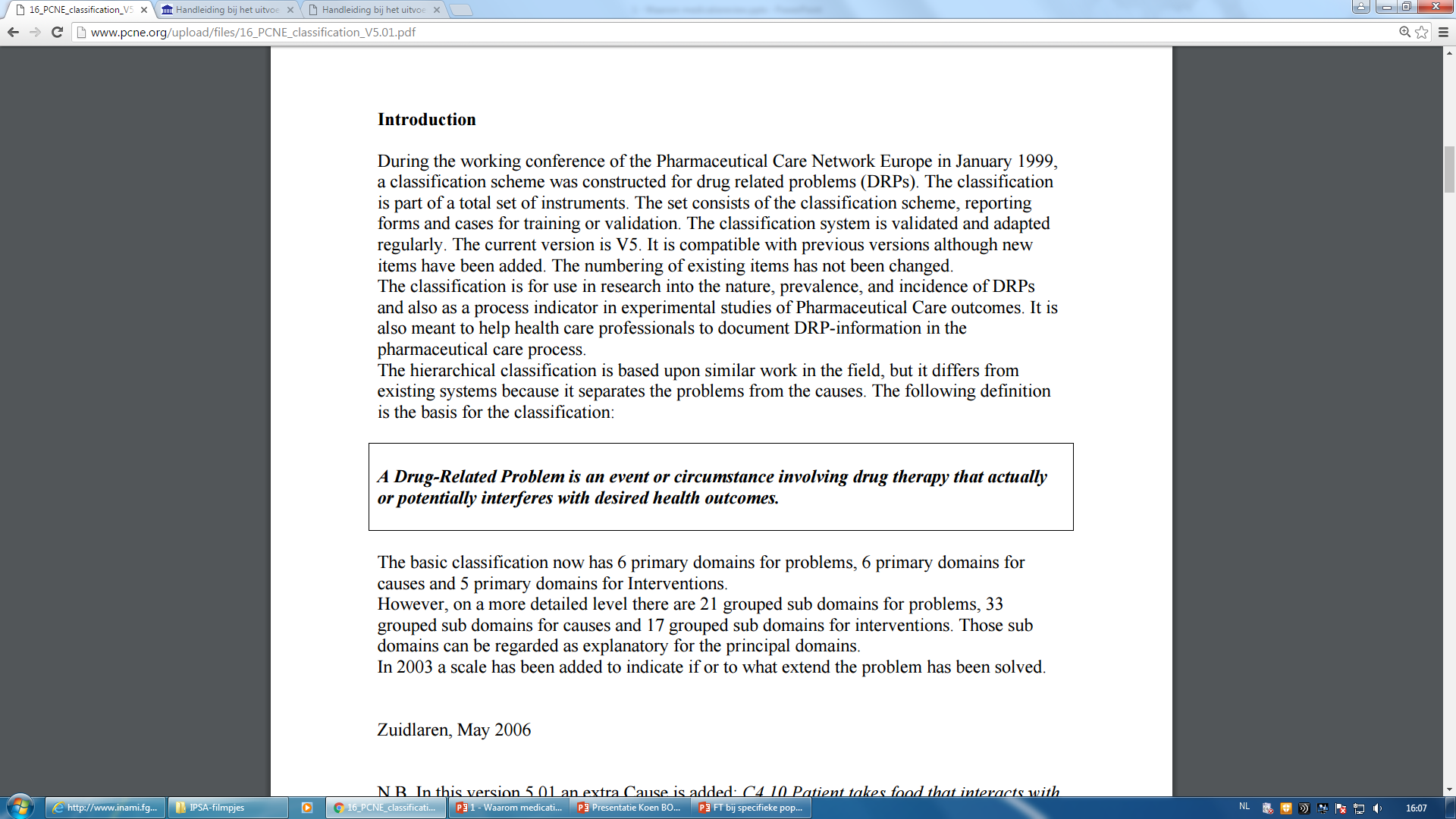 PCNE Classification V 5.0
Vier niveaus van GGP
1) Voorschrijven
Overgebruik
Geen indicatie meer
Combinatietherapie i.p.v. monotherapie
Prescribing cascade
Ondergebruik
Indicatie, maar geen behandeling
Geen profylactische therapie
Foutief gebruik
Keuze GM(vorm)
Dosering 
Bijwerkingen - interacties
2) Afleveren
Foutief GM afgeleverd
Onvoldoende/foutieve informatie bij aflevering
Praktische problemen overzien (openen verpakking, slikproblemen)
3) Patiënt
Gebruiksinstructies niet volgen
Therapie-ontrouw
4) Opvolging
Therapietrouw
Bloedwaarden/kliniek na opstart GM
Bijwerkingen niet bespreken/rapporteren
Preventie GGPs: medicatienazicht
=  Gestructureerd, periodiek en kritisch nazicht van de farmacotherapie:

 ↓ Overgebruik / Ondergebruik / Foutief gebruik  
 ↓ Medicatiegebruik (# GM per persoon)
 ↓ Geneesmiddelkosten
 ↓ Hospitalisaties
 ↑ GH-gerelateerde uitkomsten
  Bloeddrukcontrole, valincidenten…

 Vooral nuttig in de 1e lijn → voorkómen van hospitalisaties
Referenties: Verrue et al, Acta Clinica Belgica, 2012; 67(6) - Gallagher et al, Cinical pharm & Ther; 2011;89(6) - Meid et al, Br J Clin Pharmacol. 2015;80(4) - Hatah et al; Br J Clin Pharmacol 2013; 77-1 - Frankenthal et al; JAGS 2014 62
[Speaker Notes: Bron def: Multidisciplinaire richtlijn 2012
Een medicatienazicht is een “periodieke gestructureerde, kritische evaluatie van de medische, farmaceutische, en gebruiksinformatie van de farmacotherapie, waar zowel de patiënt, de arts en de apotheker in betrokken zijn”. In samenspraak met de patiënt en zijn behandelende arts spoort de apotheker tijdens deze periodieke evaluatie mogelijke verbeterpunten op. De stappen van een medicatienazicht bestaan uit 1/ de farmacotherapeutische anamnese, 2/ de farmacotherapeutische analyse, 3/ het arts/apotheker overleg en 4/ het patiëntoverleg. 


Wanneer mGGPs vroegtijdig opgespoord worden, zouden bijgevolg heel wat bijwerkingen vermeden kunnen worden. Ondanks stijgend besef omtrent mGGPs, blijft de problematiek echter zeer frequent. 
Vanuit de officina-apotheek bestaan momenteel weinig initiatieven om artsen te ondersteunen in het voorkomen van mGGPs. Nochtans is de officina-apotheker de laatste zorgprofessional waarmee de patiënt in contact komt in het voorschrijf- en afleverproces. Een officina-apotheker zou op twee manieren actief kunnen bijdragen tot het voorkomen van mGGPs. 
Een goed geprotocolleerde finale check bij aflevering van geneesmiddelen in de officina-apotheek aan een risicopopulatie patiënten. 
Een medicatiescreening bij een risicopopulatie, uitgevoerd op regelmatige basis.
Via deze interventies kan de officina-apotheker een doeltreffende, veilige en betaalbare farmacotherapie voor ouderen garanderen. Dit document bespreekt een praktische methode om medicatiescreening systematisch en haalbaar uit te voeren. Alsook worden enkele voorbeeldcasussen aangereikt die als leidraad bij dit proces kunnen dienen.]
Welke patiënten?
Risicopatiënten
Polyfarmacie ( ≥ 5 chronische GM)
Multimorbiditeiten (≥ 4)
Leeftijd > 65 jaar
Institutionalisatie
Psychische problemen
Signalen van therapie-ontrouw
Verminderde cognitie
Verminderde nierfunctie
Verhoogd valrisico (≥ 1 val/jaar)
Referenties: Leendertse et al – HARM Onderzoek / Tommelein et al (2015)  - Eur J Clin Pharmacol. 2015 Dec;71(12):1415-27
[Speaker Notes: Deze factoren kunnen tot verhoogde hospitalisaties leiden, zie HARM-onderzoek 2008, Leenderste

Meer fouten bij inname +++
Opname gestoord door vertraagde maag-damfunctie/ constipatie (+)
Verhoogde gevoeligheid tov veel GM +
Minder circulerende albumines (hogere vrije –aktieve- fractie) ++
Andere lichaamssamenstelling (relatief minder spieren en vocht; meer vet)
Gedaalde leverfunctie (first-pass, biotransformatie) +
Gedaalde nierfunctie (klaring GM en actieve metabolieten) +++
Gedaalde regulatiemechanismen vb. bloeddruk en temperatuur... 
Onvoldoende studies bij bejaarden

=> Meer ziekten , dus meer GM ...bij een populatie die extra gevoelig is voor bijwerkingen en interacties]
Ideaal verloop medicatienazicht
Farmacotherapeutische anamnese
Farmacotherapeutische analyse
Overleg arts/apotheker: actieplan opstellen
Overleg met patiënt: vastleggen actieplan
Follow-up
Medicatienazicht: praktijk
Belangrijke rol voor apotheker en arts in multidisciplinaire context

Verschillende tools beschikbaar: MAI, STOPP/START, Beers, NORGEP, PRISCUS, Laroche…

Mogelijke problemen:	
Labowaarden/diagnoses noodzakelijk (bv. STOPP/START)
Niet aangepast aan Belgische markt (bv. Beers)
Niet alle noodzakelijke gegevens zijn beschikbaar (in de apotheek)
Niet alle types mGGP

UGent ontwikkelde screening tool: GheOP³S-tool 
	= Ghent Older People's Prescriptions community Pharmacy Screening tool
[Speaker Notes: Meerwaarde apotheker
 Opgeleid als GM-specialist
 Zicht op volledig GM-gebruik
 Zicht op therapietrouw
 Zicht op praktische problemen i.v.m. GM
-> dit natuurlijk in een multidisciplinaire context
 Al de mogelijke problemen  zorgen ervoor dat dit niet altijd haalbaar is in de praktijk

Er zijn geen studies die multidisciplinair vergelijken met een aanpak vanuit één zorggroep. Echter, in het kader van de huidige ‘integrated care’ en ‘patient centered care’ is het eigenlijk onaanvaardbaar om de farmacotherapie van een patiënt nog vanuit één beroepsgroep te gaan evalueren. 

Wanneer mGGPs vroegtijdig opgespoord worden, zouden bijgevolg heel wat bijwerkingen vermeden kunnen worden. Ondanks stijgend besef omtrent mGGPs, blijft de problematiek echter zeer frequent. 
Vanuit de officina-apotheek bestaan momenteel weinig initiatieven om artsen te ondersteunen in het voorkomen van mGGPs. Nochtans is de officina-apotheker de laatste zorgprofessional waarmee de patiënt in contact komt in het voorschrijf- en afleverproces. Een officina-apotheker zou op twee manieren actief kunnen bijdragen tot het voorkomen van mGGPs.  -> voorkomen van hospitalisaties (als in 2e lijn zou zijn = in ZH, is al te laat (al opgenomen in ZH))
Een goed geprotocolleerde finale check bij aflevering van geneesmiddelen in de officina-apotheek aan een risicopopulatie patiënten. 
Een medicatiescreening bij een risicopopulatie, uitgevoerd op regelmatige basis.
Via deze interventies kan de officina-apotheker een doeltreffende, veilige en betaalbare farmacotherapie voor ouderen garanderen. Dit document bespreekt een praktische methode om medicatiescreening systematisch en haalbaar uit te voeren. Alsook worden enkele voorbeeldcasussen aangereikt die als leidraad bij dit proces kunnen dienen. 


Er zijn wel enkele studies met een multidisciplinair team die duidelijk aantonen dat dit zinvol is. 
Spinewine A, Swine C, Dhillon S, et al. Effect of a collaborative approach on the quality of prescribing for geriatric inpatients: a randomized, controlled trial, J Am Geriatr Soc 2007 May; 55 (5): 658-65
Elliott RA, Woodward MC, Oborne CA. Improving benzodiazepine prescribing for elderly hospital inpatients using audit and muitidisciplinary feedback. Intern Med 3 2001 Dec; 31 (9): 529-35
Daarenboven zijn (bijna) alle studies waar een medicatiereview getest werd intrinsiek multidisciplinair. Deze wordt namelijk in 90% van de gevallen uitgevoerd door een (klinisch) apotheker, die daarna overleg of adviezen stuur naar een arts. 

In buitenland al gelijkaardige initiatieven: 
UK: Medicines Optimisation
USA: Medication Therapy Management
NL: Medicatiebeoordeling (KNMP)

De lokale bruikbaarheid is beperkt bij de veelgebruikte Beers-lijst (Amerikaans)
Noodzakelijke gegevens te kort: sowieso bij alle impliciete methodes zoals de Medication Appropriateness Index (MAI), maar ook bij sommige expliciete lijsten zoals de STOPP/START
Veel lijsten coveren enkel overuse: vb duitse PRISCUS lijst, NORGEP (Noors) is al wat uitgebreider, maar nog steeds niet volledig. Laroche lijst (Frans) ook beperkt. 

Goed instrument is essentieel: nogmaals onderstreept door onderzoek van Meid et al:
AIMS: The aim of the present study was to conduct a meta-analysis of controlled trials assessing the impact of pharmaceutical care interventions (e.g. medication reviews) on medication underuse in older patients (≥65 years).
RESULTS: From 954 identified articles, nine controlled studies, mainly comprising a medication review, were included (2542 patients). These interventions were associated with significant reductions in the mean number of omitted drugs per patient (estimate from six studies with 1469 patients: – 0.44; 95% confidence interval –0.61, –0.26) and the proportion of patients with ≥1 omitted drugs (odds ratio from eight studies with 1833 patients: 0.29; 95% confidence interval 0.13, 0.63). The only significant influential factor for improving success was the utilization of explicit screening instruments when conducting a medication review (P = 0.033). 

Hier spreek ik bewust van GGPs omdat ze niet ‘mogelijk’ zijn, maar ze gewoon geneesmiddel gebonden zijn. 


 UGent ontwikkelde screening tool om vanuit de officina-apotheek veel voorkomende GGPs met hoge klinische relevantie te detecteren: is een gevalideerde tool die zowel over overgebruik/ondergebruik als foutief gebruik gaat en FZ items (zie lijsten)]
Deel 2: De GheOP³S-tool
Een ideale tool voor medicatienazicht in de eerste lijn in België
GheOP³S-tool
83 items, onderverdeeld in 5 lijsten








Volledige tool + handleiding: Zie documenten mfo-website
[Speaker Notes: MOGELIJKE GGPs (pas zeker na klinische info en overleg arts)

Lijst 1: ongeschikte medicatie kan een een geneesmiddelengroep zijn, maar ook individuele geneesmsiddelen. Ander voorbeeldje: elk sederend antihistaminicum

Lijst 2 : benadrukken dat enkel die diagnoses opghenomen zijn die voor de apotheker ondubbelzinnig af te leiden zijn uit de medicatiehistoriek (bv patiënt op levodopa heeft Parkinson)

Lijst 4: enkel die interacties geselcteerd die bij ouderen het vaakst tot hospitalisatie leiden

Doel
Hulp bij systematisch screenen van medicatiehistoriek of medicatieschema 
Geen volledig review maar wel detectie van klinisch meest relevante problemen 
Mogelijkheid tot stapsgewijze implementatie]
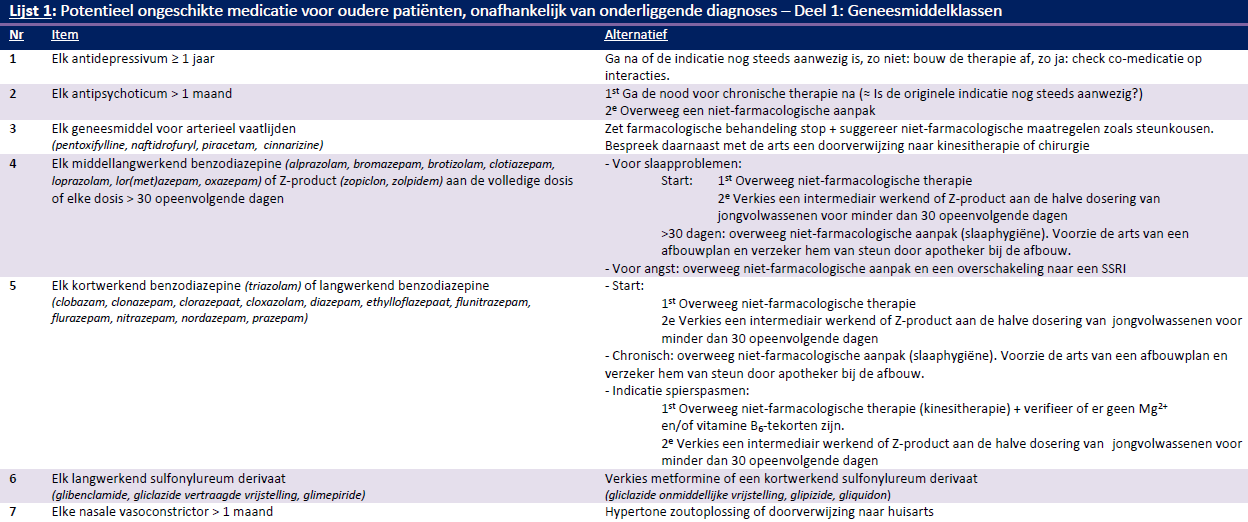 [Speaker Notes: Gheops lijst 1]
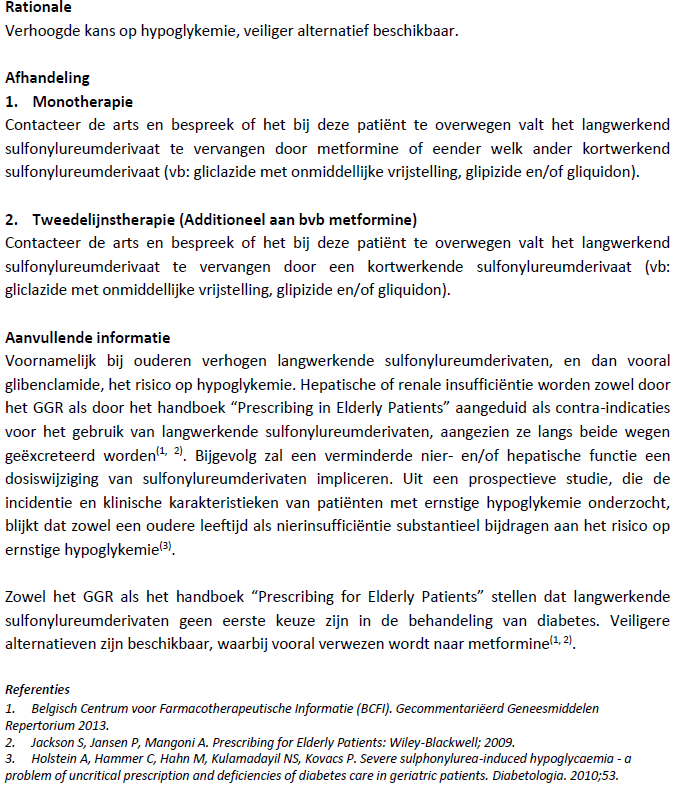 [Speaker Notes: Als er een LW SUD wordt voorgeschreven voor een patient ouder dan 65 jaar die behoorlijk frail is, kan de apr obv volgende info aan de arts adviseren om een KW SUD voor te schrijven
-> dit is evidence based (zie verwijzingen naar literatuur]
Deel 3: Casuïstiek
GheOP³S-tool & rationeel voorschrijven als complementaire methode voor een medicatienazicht
CASUS ANDRE
Andre, 84 jaar, vrouw 2 jaar geleden gestorven, 1 dochter.
De dochter merkt op dat haar vader meer en meer vergeetachtig wordt. Ze denkt dat dit door de medicatie is.
Andre zegt zelf geen klachten te hebben, beseft wel dat hij vergeetachtig wordt. Hij ondervindt moeite bij stappen, gebruikt daarom een rollator. De bloeddruk is borderline. Hij moet frequent plassen ‘s morgens. Slaapt goed, met zijn slaappil. Hij zegt geen nevenwerkingen te ondervinden van de medicatie.
19
Klinische gegevens
RR 145/90
Lengte 1.78 m
Gewicht 92 kg
BMI 29
Nuchtere glucose: 112 g/dl
Kalium 4.0 mmol/L
Totale cholesterol 225mg/dl
LDL 145 mg/dl
HDL 54mg/dl
Na 137 mmol/L
eGFR 56
Voorgeschiedenis
Hypertensie
Overlijden vrouw (2015)
Slaapstoornis (2015) , na overlijden vrouw, behandeld met lormetazepam 1mg, neemt dit nog steeds in
Eenmalige episode depressieve klachten (2015)
Heupprothese links na val met langdurige ZH/revalidatie opname (2014). Kreeg toen furosemide voor oedeem en betahistine voor duizeligheid.
Heupartrose rechts waarvoor piroxicam tot 3x/week
Maagklachten waarvoor dagelijks omeprazol
Maagulcus (2013)
Medicatielijst
Citalopram 20mg  1dd ‘s ochtends
Lormetazepam 2mg 1dd ‘s avonds
Piroxicam 20mg 1dd tot 3x/week
Furosemide 40mg 1dd ‘s morgens 
Omeprazol 20mg 1dd ‘s ochtends
Betahistine 16mg 3dd
Bisoprolol 10mg 1dd ‘s ochtends
20
Medicatieanalyse
APOTHEEK GheOP³S-tool
ARTS rationeel voorschrijven
Item 1: elk antidepressivum ≥ 1 jaar (citalopram 20 mg). 
Bespreek met de arts en de patiënt de mogelijkheid tot afbouwen en uiteindelijke stop. 
Over het algemeen wordt er aanbevolen om de dosis met 25 % te reduceren over een periode van 4 tot 6 weken. (http://wiki.psychiatrienet.nl/index.php/Stop-citalopram)
Indien behouden van antidepressivum: geef voorkeur aan sertraline (minder anticholinerg, zie Farmaka)
Citalopram 20mg
INDICATIE: majeure depressie, nu reeds 1.5jr in remissie
WERKZAAMHEID:  ja, bij majeure depressie
VEILIGHEID: 
+++ GI-klachten
Vooral serotonerge en centrale OE (hoofdpijn, slapeloosheid, duizeligheid, agitatie, sedatie, ...)
Interacties mogelijk: risico GI bloedingen met NSAID's of ASA, hyponatriëmie met diuretica. extrapiramidale OE en QT verlenging met antipsychotica
Opletten met CYP interacties
AANPASSING:  
Steeds psychotherapie voorstellen  haalbaarheid op hoge leeftijd?
Geleidelijk afbouwen: min 4 weken  SKP 1-2w
Medicatieanalyse
APOTHEEK GheOP³S-tool
ARTS rationeel voorschrijven
Lormetazepam 2mg
INDICATIE: “Slaapt goed, met zijn slaappil.” Actief probleem? 
WERKZAAMHEID:  niet aangetoond bij chronisch gebruik
VEILIGHEID: 
↗risico op sedatie, verwardheid, vallen 
gewenning, afhankelijkheid
Kans op interacties met medicatie uit huidige lijst
AANPASSING: 
Bespreek bereidheid tot stoppen
Niet mogelijk => dosis verlagen: afbouwschema:  bv. met 10 à 20% per wk of per 2 wkn, niet omzetten naar LW benzo
NMED ADVIES: CGT werkzaam  haalbaarheid om op hoge leeftijd nog aan te leren?
Item 4: elk middellangwerkend benzodiazepine (lormetazepam) > 30 opeenvolgende dagen.
Bespreek met arts en patiënt de mogelijke afbouw en eventuele stop van het benzodiazepine. 
Overweeg niet-farmacologische aanpak (slaaphygiëne).
Afbouw mogelijk door dosisvermindering met 10 à 20 % per 1 à 2 weken (schema van Ashton).
ARTS rationeel voorschrijven
Medicatieanalyse
Piroxicam 20mg
INDICATIE: Heupartrose en heuppijn na THP
WERKZAAMHEID: Werkzamer dan pctm; beperkte meerwaarde in studies op korte termijn
VEILIGHEID: 
OE: ++++  risico’s GI+ (x3 bij 65+), renaal en cardiaal, lange halfwaardetijd (>50u)
Meer CV complicaties dan klassieke NSAID’s
Interactie met diureticum & β-blokkers (RR verlagend effect ↓)
Absolute CI: ischemisch hartlijden, CVA in VG, perifeer vaatlijden, matig hartfalen
AANPASSEN: 
Ideaal geen NSAID,
1ste keuze bij heupartrose en heuppijn: paracetamol (cave hepatotox)
DOSIS ZONDER RF: acuut: 4g/d, chronisch (1m): 2.5g/d, MET REF: acuut: 3g/d, chronisch(>1m): 2g/d
Indien onvoldoende: toch ibuprofen met PPI
NMED ADVIES
APOTHEEK GheOP³S-tool
Item 8: Elk oraal ingenomen NSAID Evalueer nood voor ontstekingsremmende therapie: heupartrose/heuppijn.
Piroxicam: lange t1/2, interacties en GI/renale/cardiale bijwerkingen  
1e keuze: paracetamol; 2e keuze: ibuprofen + PPI in standaarddosering (+ monitoring bloeddruk en nierfunctie)
Geef niet-medicamenteus advies.
Medicatieanalyse
APOTHEEK GheOP³S-tool
ARTS rationeel voorschrijven
Item 54: Oraal NSAID + diureticum (piroxicam + furosemide)
Idem item 8. Elk oraal ingenomen NSAID (piroxicam)
Volg de nierfunctie, kaliumspiegel en/of bloeddruk op.

Item 62: oraal NSAID + SSRI/SNRI (piroxicam + citalopram).
Idem item 54.
Furosemide 40mg
INDICATIE: Alleen plaats bij hartfalen met overmatig vocht. Man heeft geen diagnose hartfalen. Geen symptomatische behandeling voor wat vocht. 
WERKZAAMHEID: Alleen plaats bij hartfalen met overmatig vocht
VEILIGHEID: 
Toegenomen diurese
Interactie met NSAID en SSRI
AANPASSEN: 
Voorstel stoppen van medicatie, bijwerking is dan opgelost
MITS opvolgen mogelijks ontstaan van verschijnselen hartfalen?  ook RR op te volgen
Medicatieanalyse
APOTHEEK GheOP³S-tool
ARTS rationeel voorschrijven
Item 47: griepvaccin
Griepvaccin
INDICATIE: Doelgroep HGR, op consensus - alle personen boven de 50 jaar en prioritair personen van 65 jaar en ouder 
WERKZAAMHEID: Onvoldoende bewijsmateriaal dat griepvaccinatie de morbiditeit en de mortaliteit bij ouderen doet dalen, (onvoldoende RCT's, observatiestudies die beperkte werkzaamheid aantonen) 
VEILIGHEID: Zeer lage risico op ernstige ongewenste effecten en de goede tolerantie
AANPASSEN: Vaccinatie in de regel aanbevolen bij ouderen vanaf 65 jaar, vooral in geval van chronische onderliggende aandoening
Medicatieanalyse
APOTHEEK GheOP³S-tool
ARTS rationeel voorschrijven
Item 45: De patiënt heeft een gekend/verhoogd risico op osteoporose, bepaald met de FRAX-tool, en neemt geen Ca/vit D (zie verder)
Raad Ca en vitamine D supplement aan bij een verhoogd risico (volgens FRAX-tool).
Volgens het NHG-algoritme (op basis van huidige gegevens): lage risicoscore (3 ptn) < 4; zie https://www.farmaka.be/nl/formularium/152?search_term=frax
Benadruk niet-medicamenteuze maatregelen (valpreventie)
OPSTARTEN VIT D en CALCIUM?
INDICATIE: Preventie botfractuur?
WERKZAAMHEID: Geen argumenten voor systematisch toedienen van vitamine D3-  en calciumsupplementen aan niet-geïnstitutionaliseerde personen (zonder bewezen osteoporose) 
VEILIGHEID: 
Risico GI klachten, nierproblemen
OE: hypercalciëmie, hypercalciurie, nierstenen
AANPASSEN: 
NEEN
Medicatieanalyse
APOTHEEK GheOP³S-tool
ARTS rationeel voorschrijven
Omeprazol 20 mg
INDICATIE: Bij maagklachten, momenteel klachten? 
ja, wegens concomitant NSAID gebruik
neen, maagulcus 2013, geen indicatie voor chronisch gebruik	
WERKZAAMHEID: Bij ulcus behandeling, genezing 70-90% na 4w + ↗ percentage bij +2w
VEILIGHEID: 
↗ meldingen van zeldzame en potentieel OE
Opgelet indien polymedicatie en/of kwetsbare (oudere) 
AANPASSEN: 
Risico/Baten balans bespreken
Afbouwen en stoppen (Zie deprescribing Farmaka)
Medicatieanalyse
APOTHEEK GheOP³S-tool
ARTS rationeel voorschrijven
Betahistine 10mg
INDICATIE: 
Bij ziekte van Ménière, heeft geen duizeligheid momenteel
Oorzaak duizeligheid: medicatie?
WERKZAAMHEID: 
Plaats onduidelijk
Enige evidentie van een gunstig kortetermijn effect op de vertigoklachten en het oorsuizen, niet op de gehoorsvermindering
VEILIGHEID: Hoofdpijn, gastro-intestinale stoornissen, rash, jeuk
AANPASSEN: Stoppen!
Medicatieanalyse
APOTHEEK GheOP³S-tool
ARTS rationeel voorschrijven
Bisoprolol 10mg
INDICATIE: Hypertensie: bij >65 jaar geen harde bewijzen voor 140/90, <150/90 bij ≥60 jaar beter onderbouwd en > 80 jaar 150/90 mmHg 
WERKZAAMHEID:  Verlagen de morbiditeit en mortaliteit bij HT
Geen 1ste keuze  bij >65 jaar, wel bij specifieke comorbiditeit: post AMI, hartfalen, angor, supraventriculaire ritmestoornis of migraine
>65 jaar: voorkeur: thiazide, ACE-inhibitor of Ca-antagonist
VEILIGHEID: 
Moeheid en ↓ inspanningscapaciteit, verslechtering hartfalen, diabetogeen (?) 
Interactie met NSAID (RR ↗)
OE: koude acra, hoofdpijn, centrale…
AANPASSEN: Gebruik opvolgen; kan behouden worden indien goed verdragen
Medicatieanalyse
APOTHEEK GheOP³S-tool
ARTS rationeel voorschrijven
Aspirine starten?
INDICATIE: Neen, geen CV event: in primaire cardiovasculaire preventie geen plaats, bij diabetes onduidelijk
WERKZAAMHEID: 
Risico/baten verhouding in primaire preventie niet duidelijk, bij diabetes onduidelijk
Consensus voor primaire preventie bij diabetici met minstens één bijkomende risicofactor (bv. roken, hypertensie)
VEILIGHEID: Verhoogd bloedingsrisico, VG maagulcus. Interacties
AANPASSEN: NEEN
Medicatieanalyse
APOTHEEK GheOP³S-tool
ARTS rationeel voorschrijven
Patiënt is vergeetachtig
Voorstel medicatie in medicatiedoos via verpleging?
Diagnose dementie? Psychogeriatrisch onderzoek diagnose dementie?
OVERLEG GESPREK APOTHEEK voorlopig actieplan
APOTHEKER
HUISARTS
Item 1: antidepressivum: voorkeur aan sertraline
Item 4: lormetazepam: afbouw bespreken
Item 8, 54, 62: Noodzaak piroxicam?
Item 45: Ca en Vit D?
Item 47: Geen griepvaccin?
Vastleggen PRIORITEITENLIJST
Voor de meeste medicatie geen indicatie meer: 
Stoppen piroxicam en omeprazol, naar paracetamol overschakelen?
Stoppen furosemide, opvolgen bloeddruk => op termijn verminderen bisoprolol? Overschakelen naar thiazidediureticum?
Stoppen betahistine
Stoppen en afbouwen lormetazepam
Stoppen en afbouwen citalopram
Medicatiedoos via verpleging
Psychogeriatrisch onderzoek diagnose dementie
Gesprek met dochter
32
[Speaker Notes: Gesprek met dochter voor bekommernissen en vooropgestelde aanpassingen, kan als mantelzorger mee motiveren!]
Tips & Trics bij stoppen en/of afbouwen
GEINDIVIDUALISEERD = op maat van de patiënt (comorbiditeit, zorgdoelen, voorkeur, context,…)
Steeds REËLE inname nagaan
Is er nog een INDICATIE? nog ACTIEF probleem?
VOORSCHRIJFCASCADE?
Theorie verschilt van praktijk: WAAROM (NIET) is ooit iets opgestart?
Tips & Trics bij stoppen en/of afbouwen
Wees PRAGMATISCH:
Meest schade, minst voordeel
Gemakkelijkst te stoppen
Welke wil de patiënt zelf liefst stoppen?
“START LOW AND GO SLOW principe” bij bejaarden ook voor afbouw
EEN PER KEER verminderen en stoppen
EVALUEER
Ontwenningsverschijnselen?
Heropflakkeren initieel probleem?
Tips & Trics bij stoppen en/of afbouwen
DOOS UITNEMEN DAN STOP” OF “NOG 1 DOOS”= “KUUR GEDAAN” vaak vlotste strategie
“Doel THERAPIE= SYMPTOMATISCH  ≠ MINDER BELANGRIJK dan preventief voor patiënt
Belang van behoud VERTROUWEN van patiënt in specialist EN huisarts
Tip: BIJ TERUGVERWIJZING IN BRIEF : bvb “gezien de polyfarmacie / moeilijke compliance/ weinig effect… werd geneesmiddel x afgebouwd”
PREVENTIE: start geen geneesmiddel zonder stopdatum vastleggen
Doe het NIET ALLEEN: apotheker, CRA-arts, geriater, verpleegkundige, verzorgende …
Tips & Trics bij stoppen en/of afbouwen
Ieder heeft ZIJN MANIER VAN WERKEN met voor- en nadelen
Erkens mekaars COMPETENTIE-KENNIS-ERVARING
COMMUNICEER niet via de patiënt maar RECHTSTREEKS met elkaar
Leer mekaar kennen VAN IN HET BEGIN. Ken mekaars werksituatie, zo vermijd je vooroordelen. 
Wat zijn je VERWACHTINGEN?
Neem deel aan een MFO in je buurt!
Tips & Trics – TAKE HOME MESSAGES
3 HOOFDREGELS: 
EVALUEER 
HEREVALUEER 
HEREVALUEER NOG EENS

“DOEL” STELLEN:  
we hebben zicht op “probleemgeneesmiddelen”
we zien wel of we het halen maar weten toch waar naartoe
Bronnen
ww.bcfi.be + App + Gecommentarieerd Geneesmiddel Repertorium
Folia Pharmacotherapeutica (via www.bcfi.be)
www.farmaka.be
Farmaka Formularium  Ouderenzorg 2017, digitaal abonnement op de 	geneesmiddelenbrief 
MINERVA tijdschrift voor EBM, digitaal abonnement op Minerva alerts
www.pletmedicatie.be
www.farmacotherapeutischkompas.nl
www.ephor.nl 
www.lareb.nl (bijwerkingen, Nederland)
MFO materiaal http://www.medicijngebruik.nl/
De Vries et al. Farmacotherapie op maat, 2008.
Zie ook: digitale bronnlijst
38